REGULATORY INSPECTION STRATEGY DURING DECOMMISSIONING ACTION OF RESEARCH REACTORS IN INDONESIA
Helen Raflis, Rizal Palapa, and Lukman Hakim

Directorate of Inspection for Nuclear Installation and Materials, BAPETEN
Jakarta, Indonesia
RRs in Indonesia
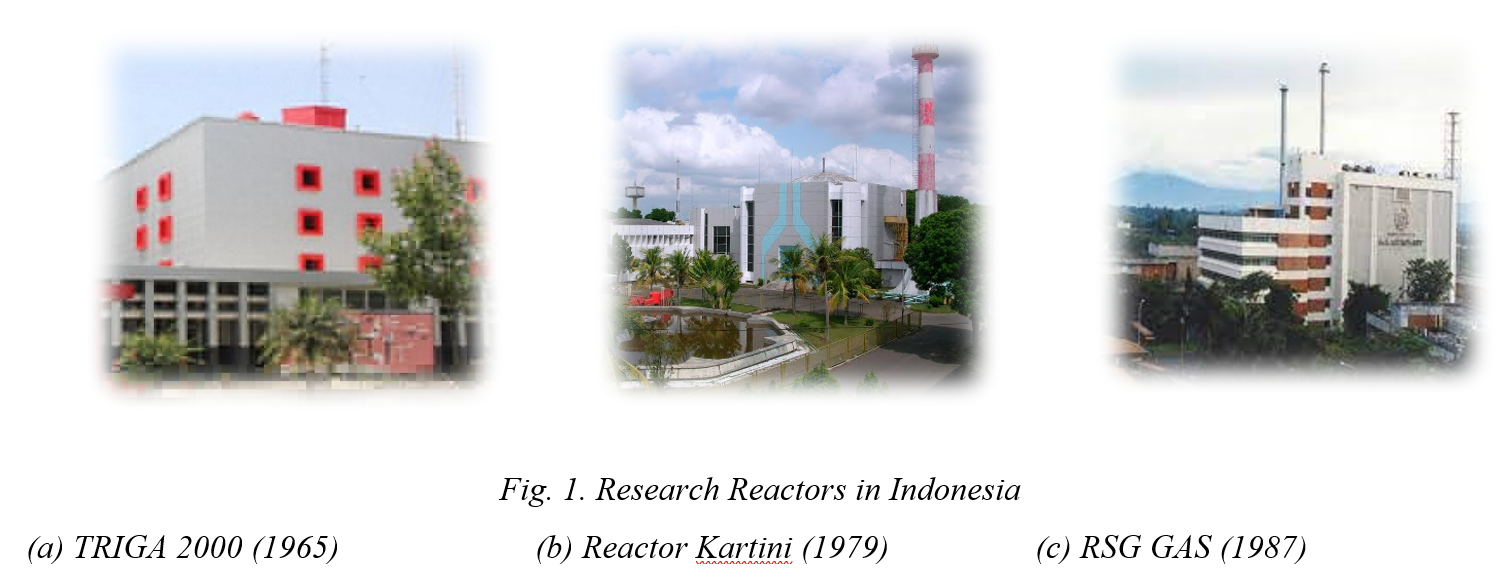 REGULATORY INSPECTION STRATEGY DURING DECOMMISSIONING
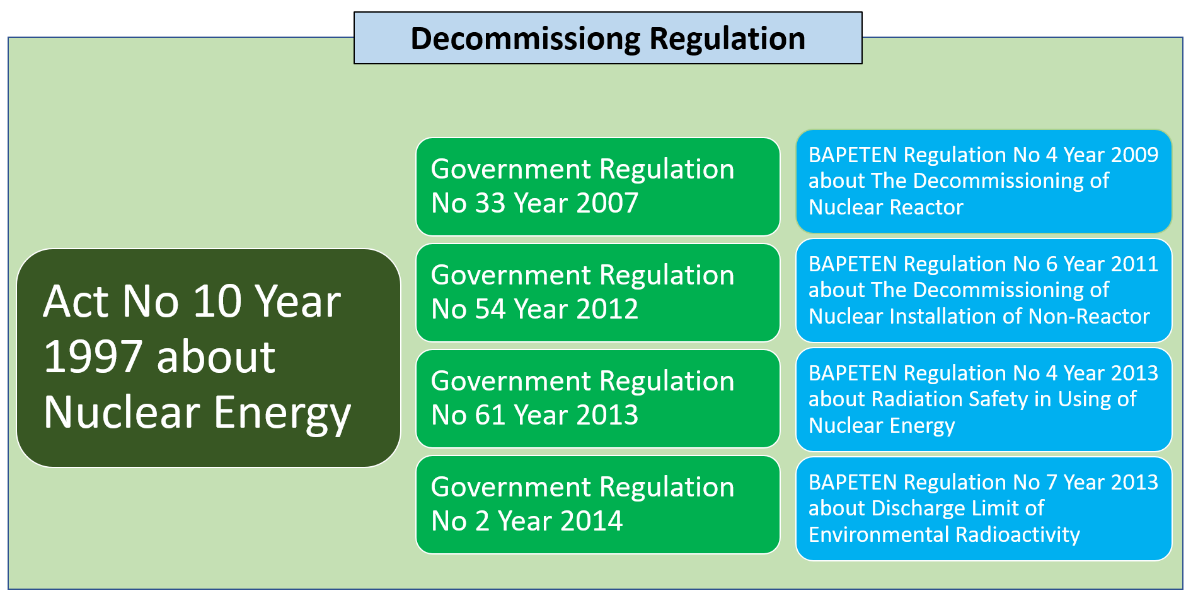 COMPARISON OF OPERATION AND DECOMMISSIONING
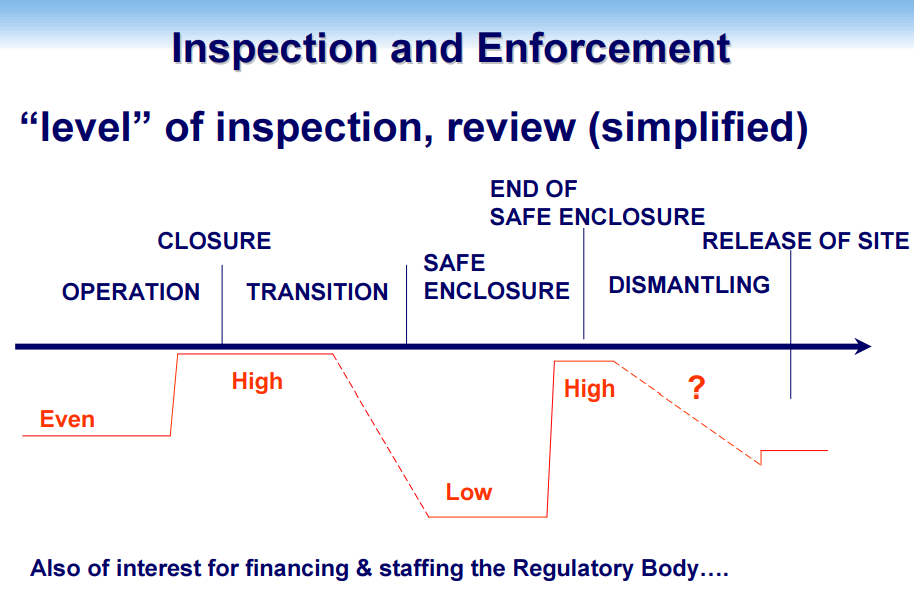 Level of regulatory inspection